τεχνολογία
1
κάποιες εικόνες…
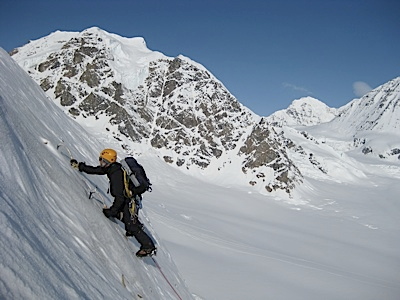 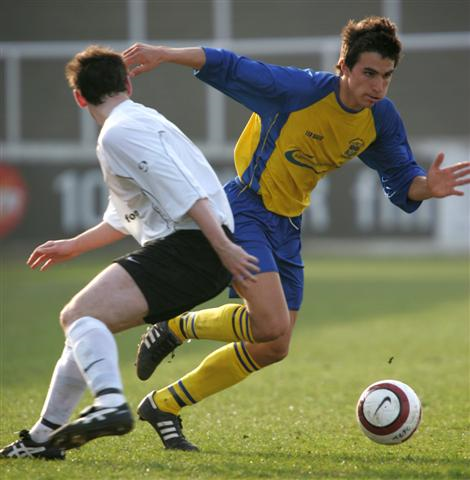 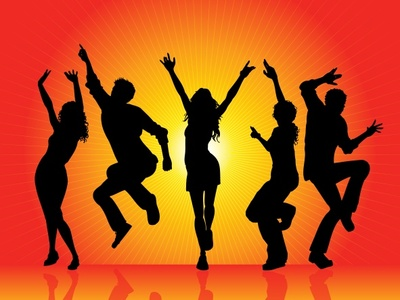 έχουν σχέση με την τεχνολογία;;;
2
κάποιες εικόνες…
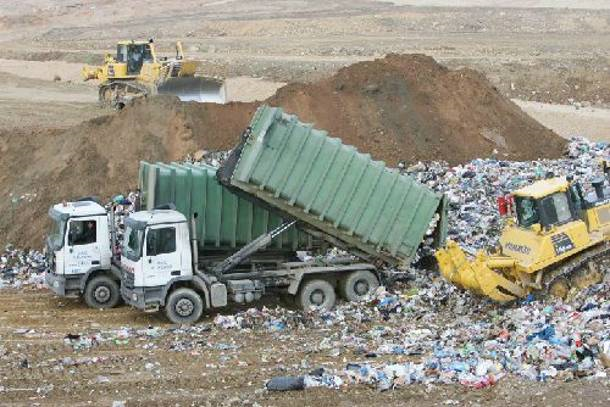 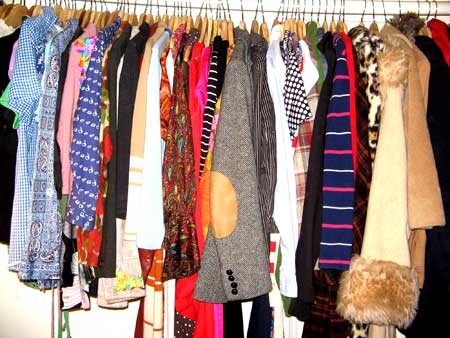 έχουν σχέση με την τεχνολογία;;;
3
η αρχή…
πως ξεκίνησε;;;
ποια ήταν τα κίνητρα;;;
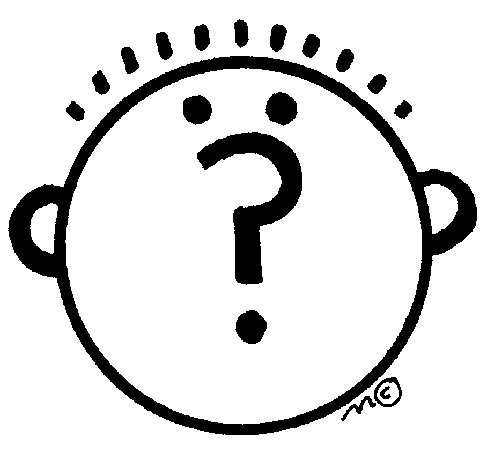 ποιά ήταν η εξέλιξη;;;
4
ποιο ήταν το κίνητρο;;;
ικανοποίηση των ανθρώπινων αναγκών
Τροφή Νερό
Ένδυση Θέρμανση
Στέγη
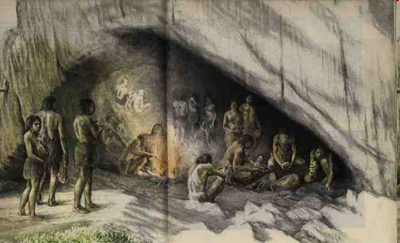 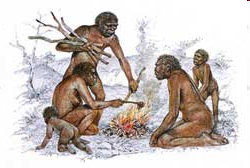 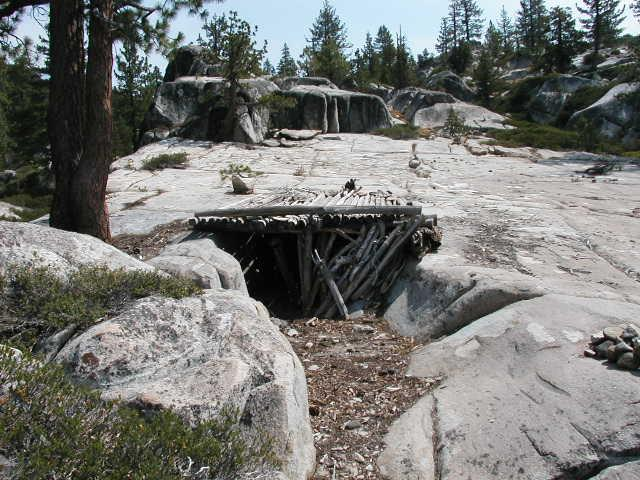 5
εργαλεία – λίθινη εποχή
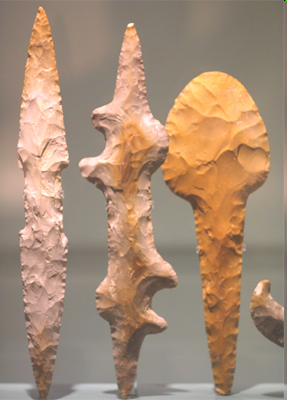 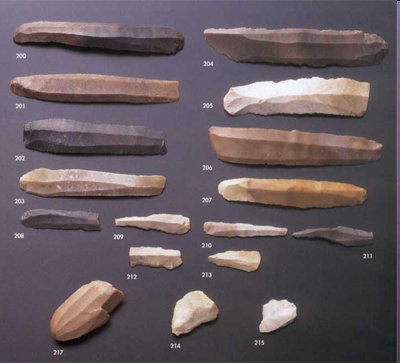 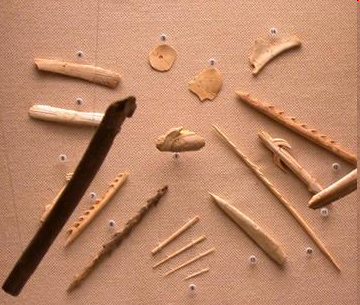 6
εργαλεία – λίθινη εποχή
Παλαιολιθική 

2.000.000 π.Χ. μέχρι 12.000 π.Χ.
Μεσολιθική 

12.000 π.Χ. μέχρι 8.000 π.Χ
Νεολιθική 

8.000 π.Χ. μέχρι 4.000 π.Χ
τι παρατηρείτε;;;
7
η συνέχεια… μερικοί σπουδαίοι σταθμοί
χάλκινα εργαλεία
3.000 π.χ.
Πρώτοι μεγάλοι οικισμοί
επινόηση γεωργικών καλλιεργειών
10.000 π.χ.
ανακάλυψη της φωτιάς
τρόπος κυνηγιού
λίθινα εργαλεία 2.000.000 π.χ.
8
χαρακτηριστικά της τεχνολογίας
ικανοποίηση των ανθρώπινων αναγκών
παρατήρηση – εμπειρίες -αναζήτηση - έρευνα
ανακάλυψη – εφεύρεση-καινοτομία-επινόηση
εξέλιξη - βελτίωση
9